Low energy payload of 
Solar X-ray Spectrometer (SOXS) mission: 
instrument description and first results
Dr. Tomasz Mrozek
Astronomical Institute
University of Wrocław
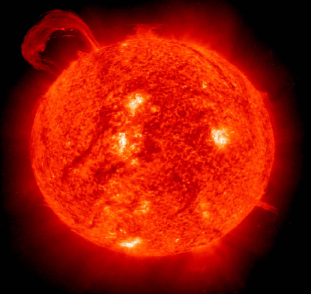 Solar X-ray Spectrometer (SoXS)
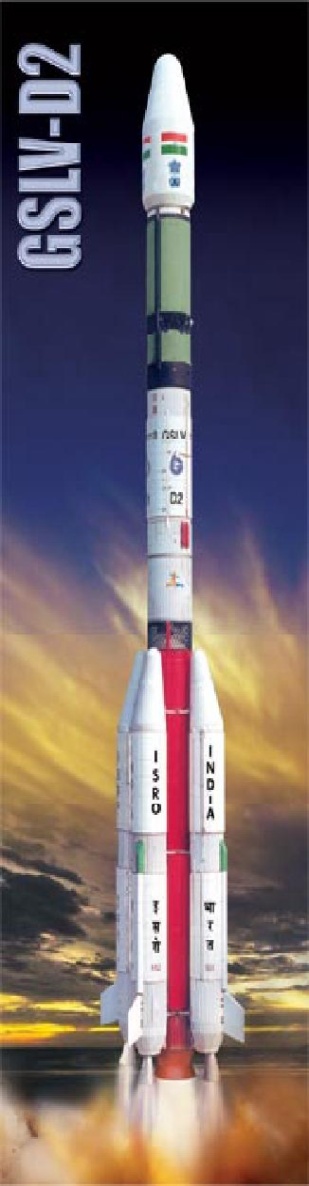 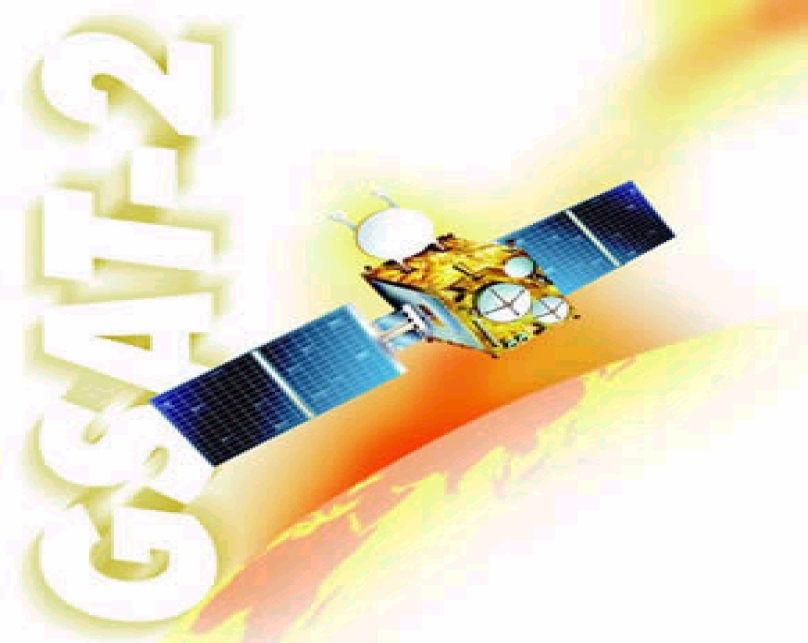 First Indian space-borne solar 
	           physics experiment

Launched on 8 May 2003 by 
		GSLV-D2 rocket

„Payload of opportunity” onboard the 
	geostationary satellite GSAT-2

It is composed of two independent 
modules:
	- SOXS Low-energy Detector (SLD)
	- SOXS High-energy Detector (SHD)
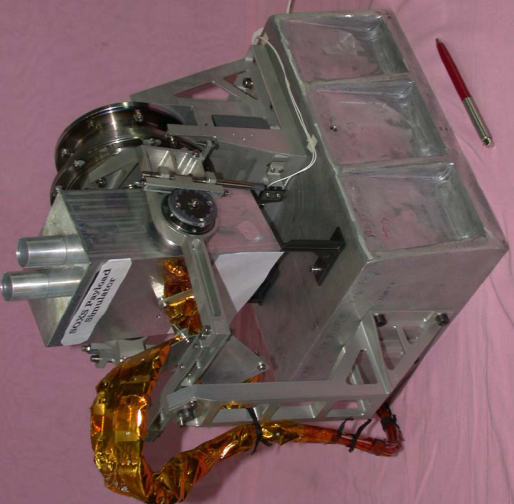 T. Mrozek					   Wrocław 31.05.07 		      		First SphinX Workshop
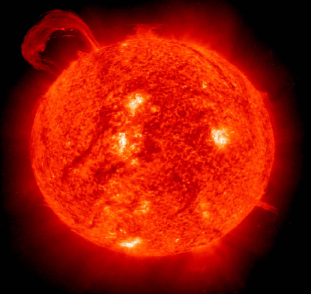 The SLD module
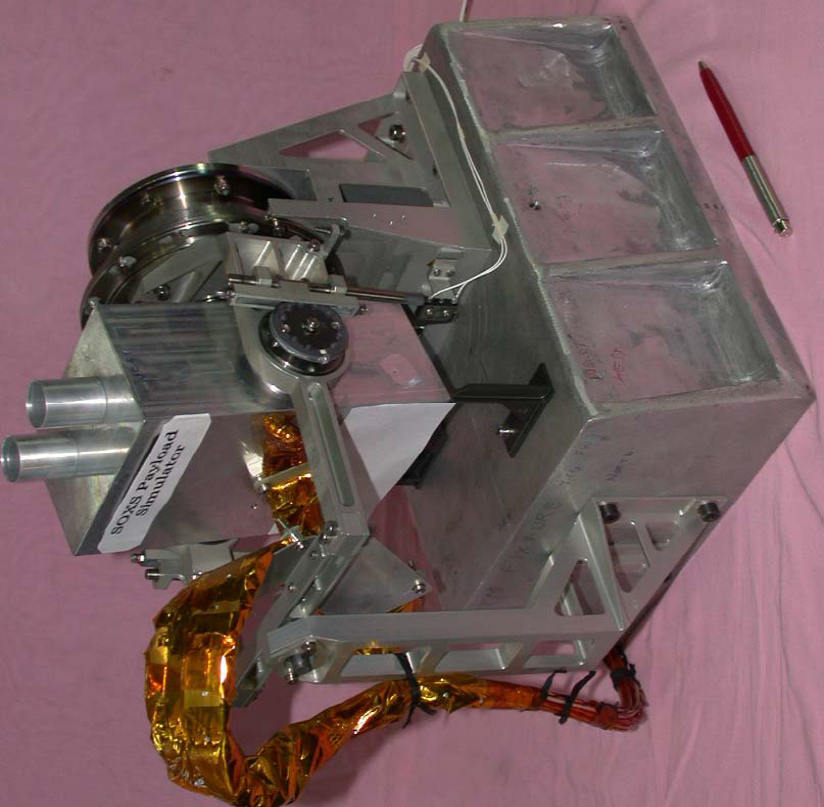 Consists of four subsystems:

	- Low Energy Detector (SLED)
	- Sun Tracking Mechanism (SSTM)
	- Low Energy Processing 
	  Electronics (SLE)
	- Common Electronics (SCE)
T. Mrozek					   Wrocław 31.05.07 		      		First SphinX Workshop
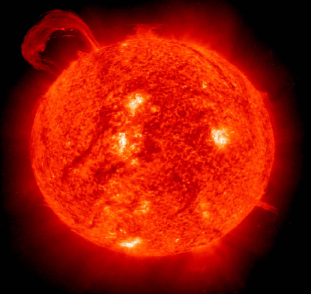 The SLED package
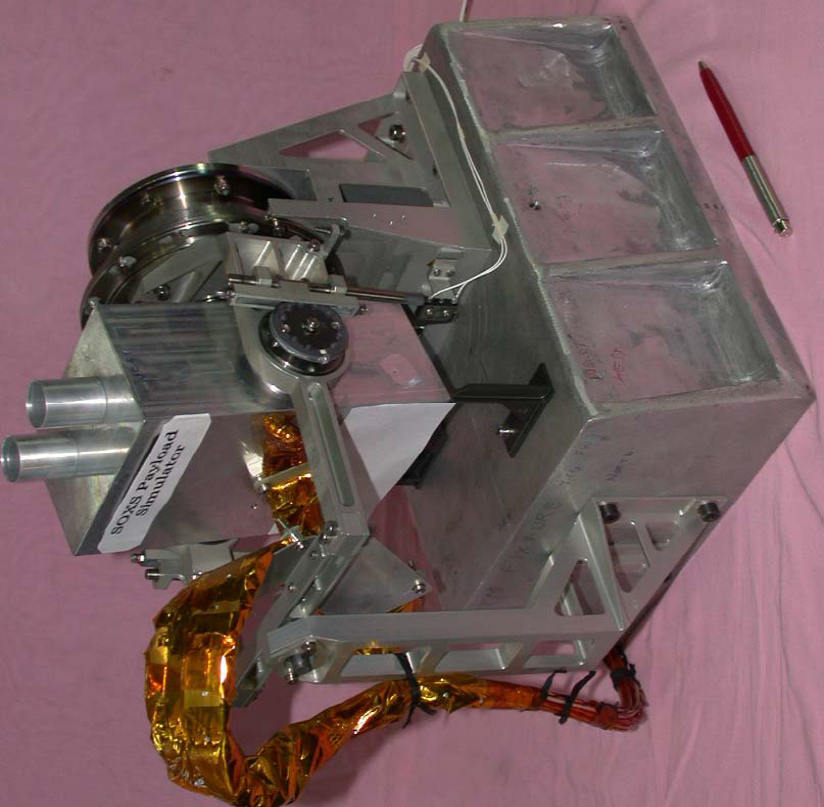 SOXS Low Energy Detector package:
	
 two solid state detectors – CZT and Si PIN
	(hermetic TO-8 package 
	 from AMPTEK)

 collimators – aluminium nickel tubes

 filters – Be windows plus aluminium 
	and kapton polyamide to cut 
	photons below 4 keV
T. Mrozek					   Wrocław 31.05.07 		      		First SphinX Workshop
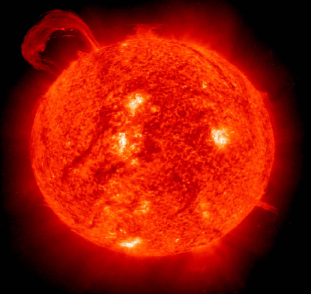 The SLED package
T. Mrozek					   Wrocław 31.05.07 		      		First SphinX Workshop
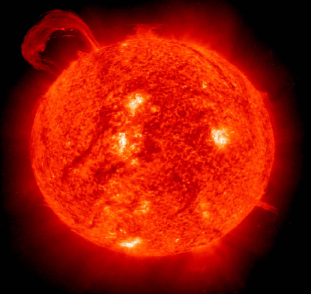 The SSTM package
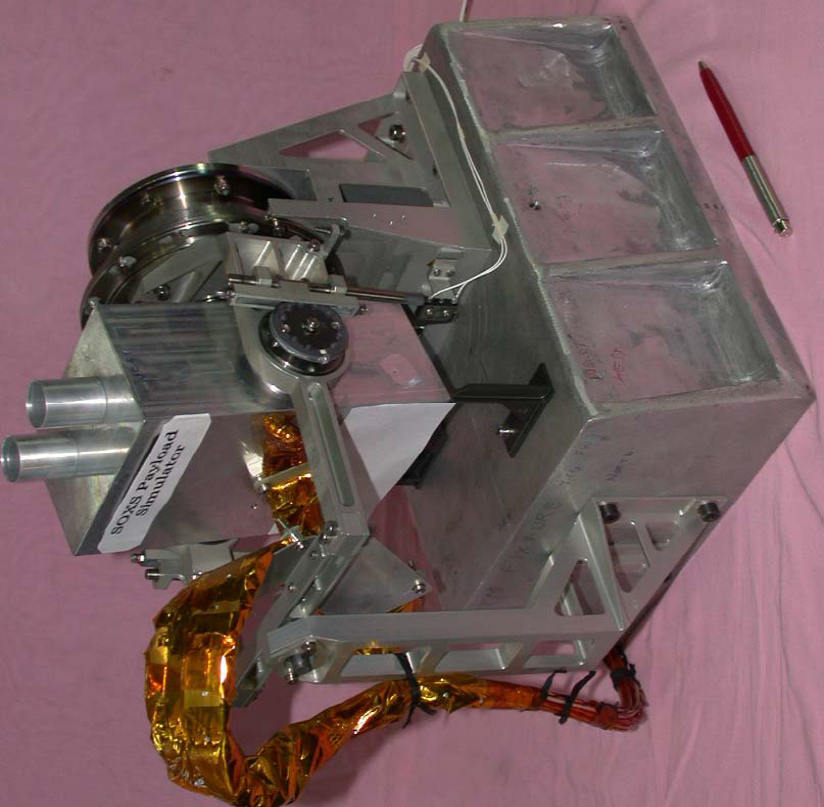 SOXS is a payload of opportunity 
mounted on the anti-earth view 
side of the spacecraft.

Sun tracking mechanism is needed
since the FOV is limited

It have  single drive module 
which enables tracking in both 
right ascension and declination

Observations are possible each 
day between 3:40 UT and 6:40 UT
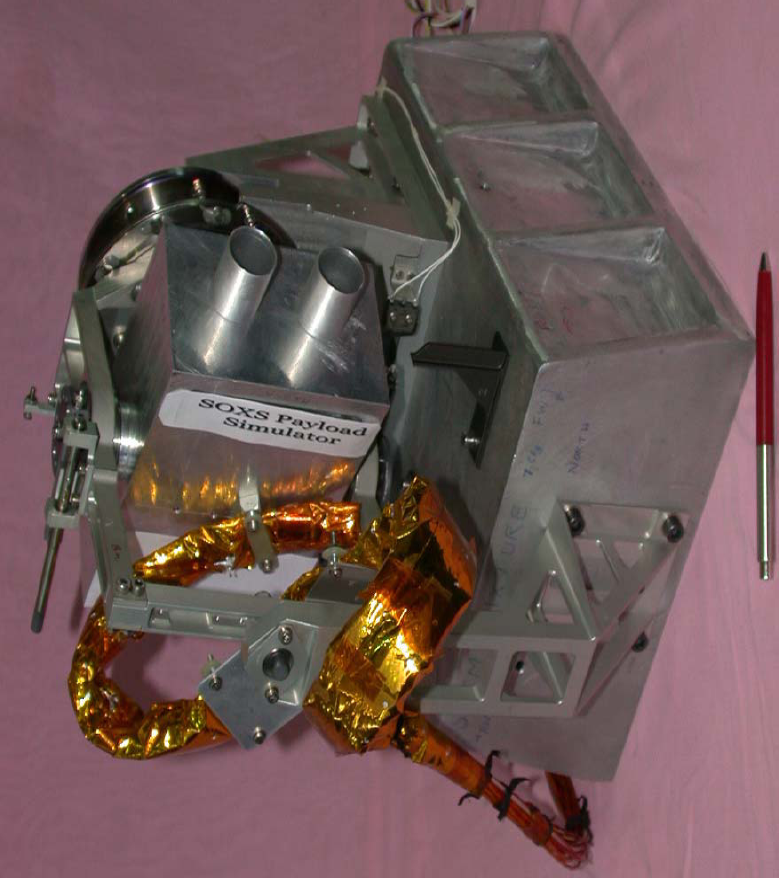 T. Mrozek					   Wrocław 31.05.07 		      		First SphinX Workshop
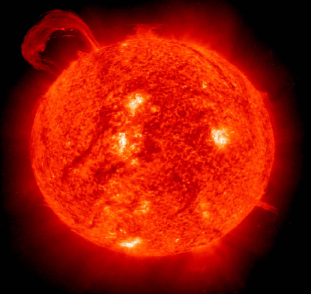 In-orbit calibration
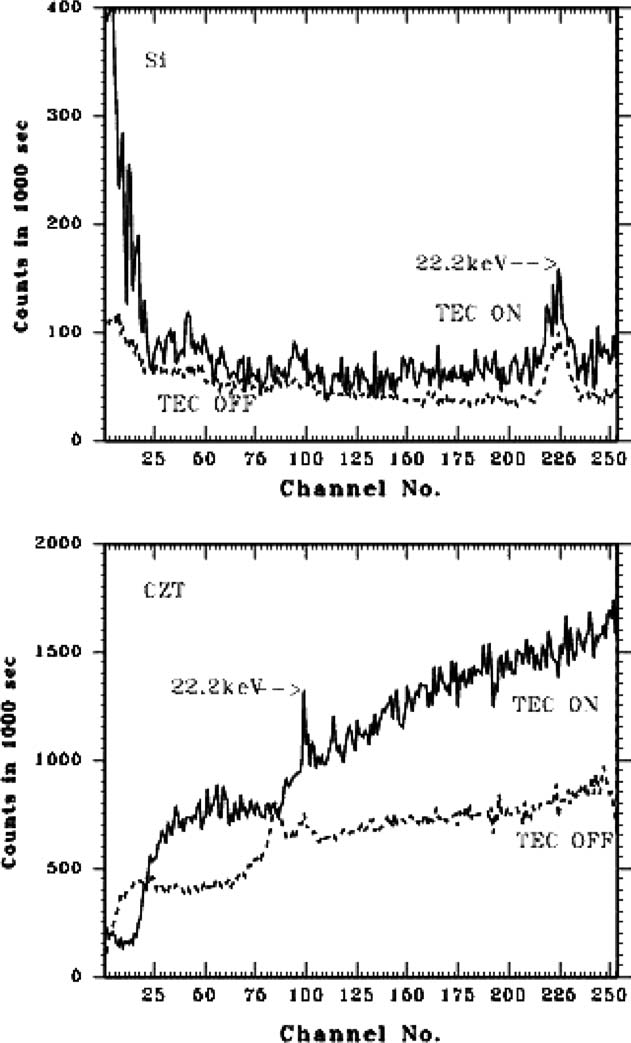 Onboard radioactive source :
          Cd109 emitting lines at 22.2 keV and 25 keV

Thermoelectric cooler (TEC) ON and OFF

Temperature of the detectors: -15 and -25◦C

Si PIN shows 22.2 keV line irrespective of TEC 
ON or OFF condition

The CZT shows a shift of 14 channels as 
			the TEC is ON

This anomaly reduces the dynamical range  
of CZT. It is now 4-56 keV instead of 4-60 keV
T. Mrozek					   Wrocław 31.05.07 		      		First SphinX Workshop
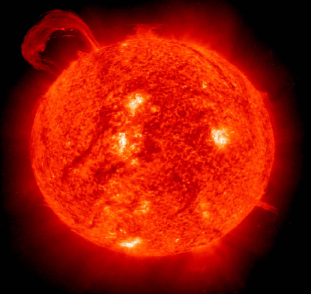 SLD operating modes
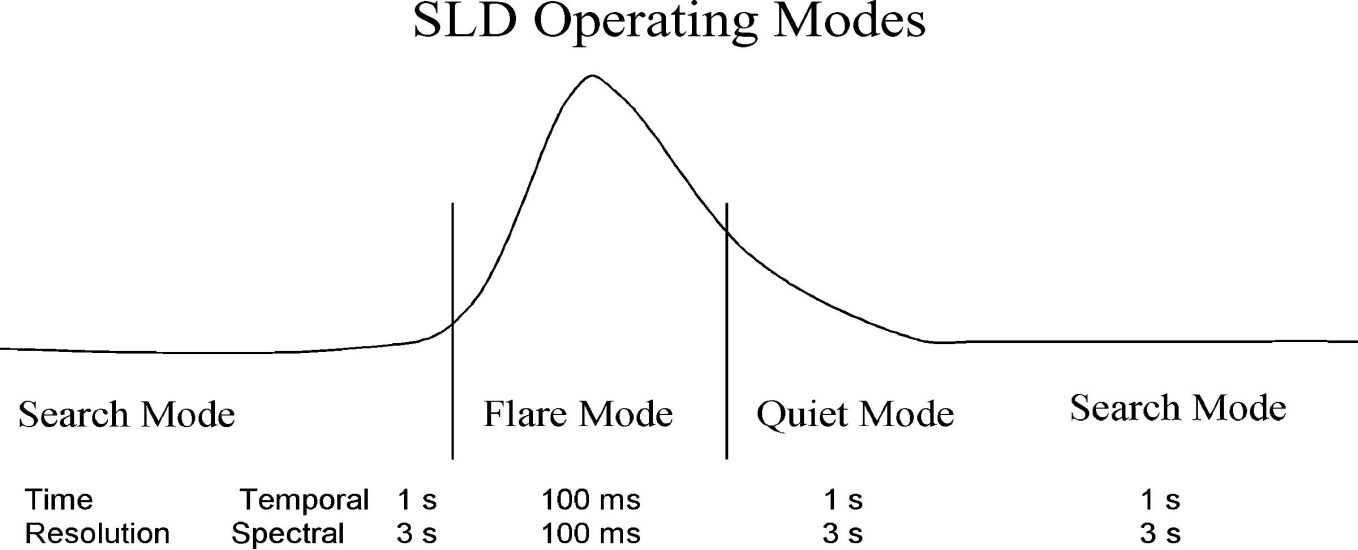 Survey Mode – observes preflare background used further for determinig the 
	         threshold for flare trigger. Usually the threshold is equal to 5 times 
	        measured background in two energy windows: 10-20 keV (Si) 
	        and 20-30 keV (CZT)
Search Mode – observations in these energy windows are made with 100 ms 
	         cadence but are recorded every 1 s.
T. Mrozek					   Wrocław 31.05.07 		      		First SphinX Workshop
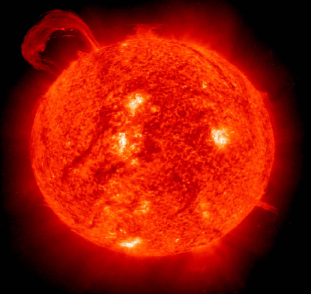 SLD operating modes
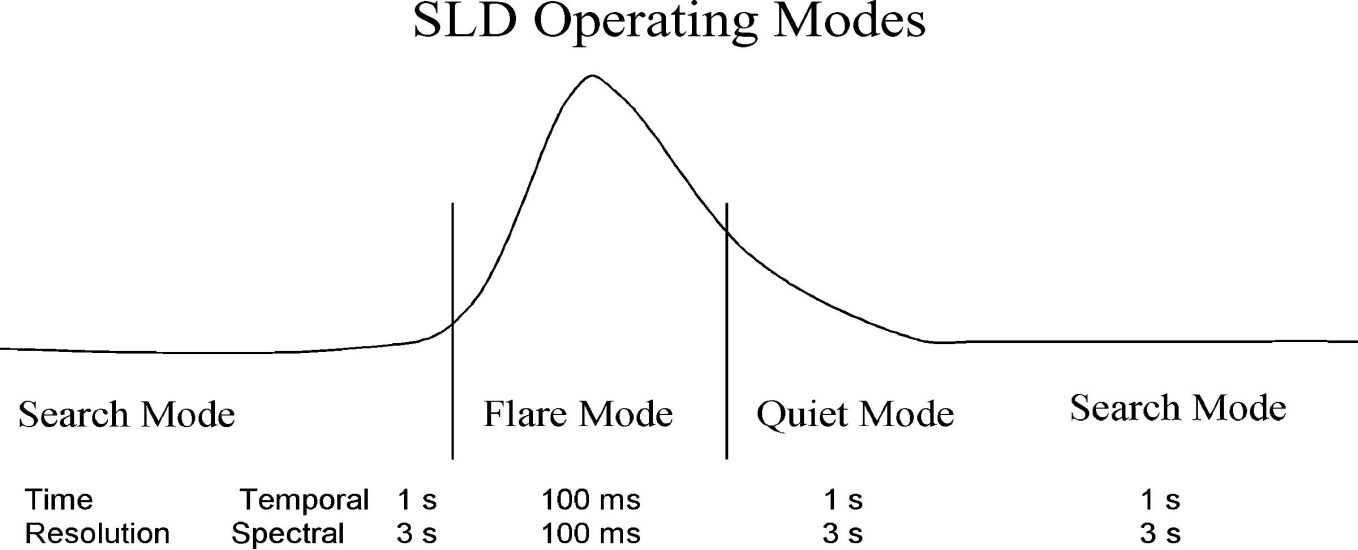 Flare Mode – is turned on when five consecutive 100 ms observations in any of 
	       energy window exceeds the threshold. This mode lasts 287.5 s. 
	       Observations are recorded with 100 ms cadence.
Quiet Mode – turned on after flare mode. Lasts 2274 s. Observations are made 
	       with cadence 1 s (temporal data) and 3 s (spectral data). These 
	       limitations are due to the limited onboard memory and 
	       telemetry rate.
T. Mrozek					   Wrocław 31.05.07 		      		First SphinX Workshop
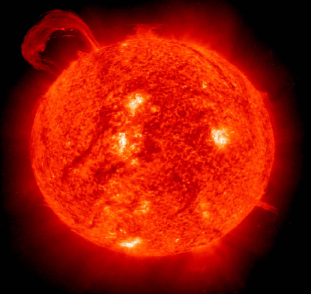 First light
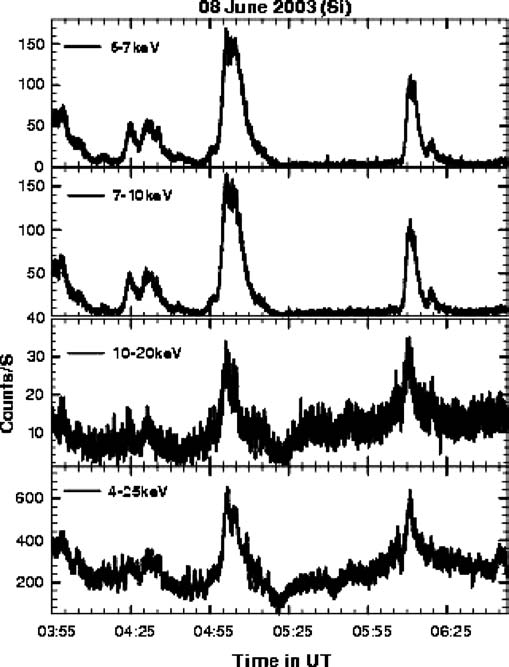 First light was obtained on 08 jun 2003

Both detectors are very sensitive to 
observe even very weak flares.
T. Mrozek					   Wrocław 31.05.07 		      		First SphinX Workshop
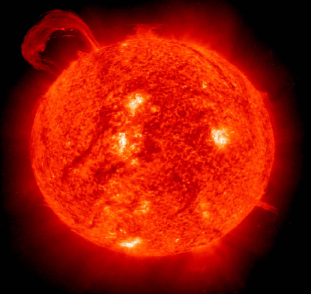 RHESSI lightcurves
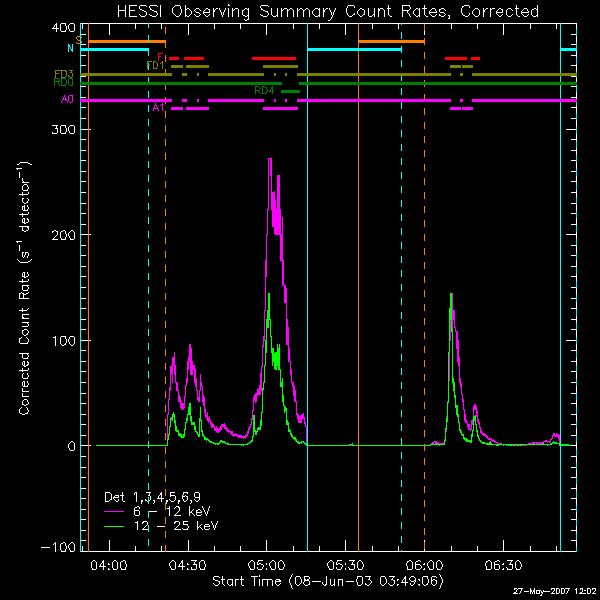 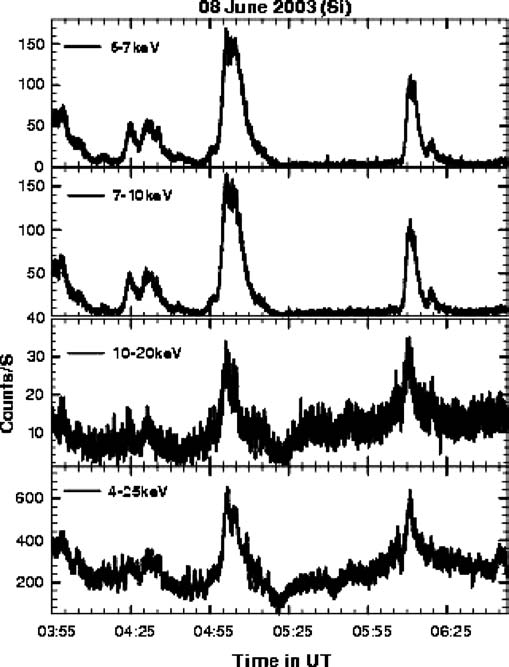 T. Mrozek					   Wrocław 31.05.07 		      		First SphinX Workshop
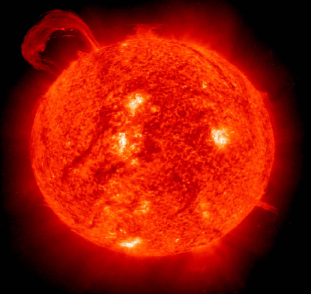 Energy resolution
Si
CZT
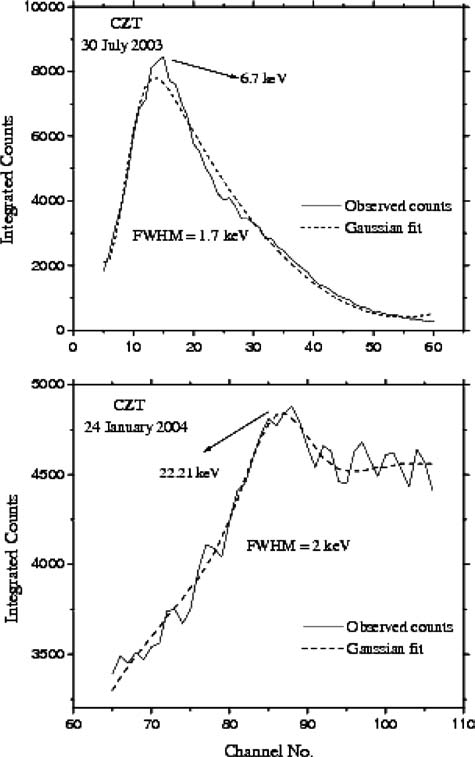 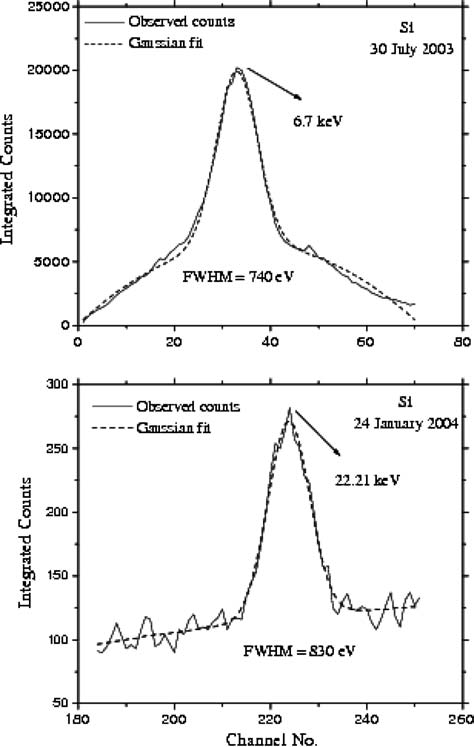 Gaussian fits to observed
count spectra

Si reveals sub-keV (.7-.8 keV)
energy resolution

CZT have energy resolution 
of 1.7 keV (at 6.7 keV) and 
2 keV (at 22.2 keV)

These values are in agreement
with pre-flare calibrations
T. Mrozek					   Wrocław 31.05.07 		      		First SphinX Workshop
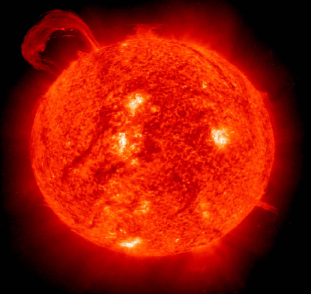 Other issues
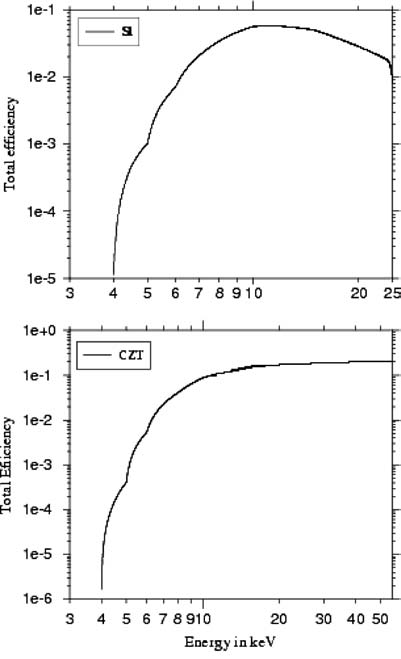 Instrumental response is diagonal (no Compton 
	scattering etc.)

Preflare background was estimated 
to be <3000 cts s-1. In-situ observations shows 
that it significantly lower i.e. <1500 cts s-1

Developed electronics rejects pileup problem 
for moderate count rates (<20 000 cts s-1).

For high count rate events there is software 
technique developed which helps avoid 
the problem of pileup.
T. Mrozek					   Wrocław 31.05.07 		      		First SphinX Workshop
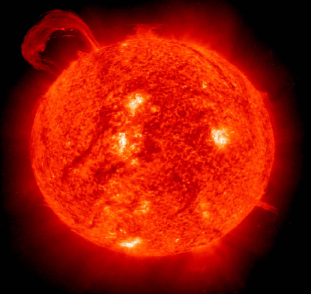 Photon spectra
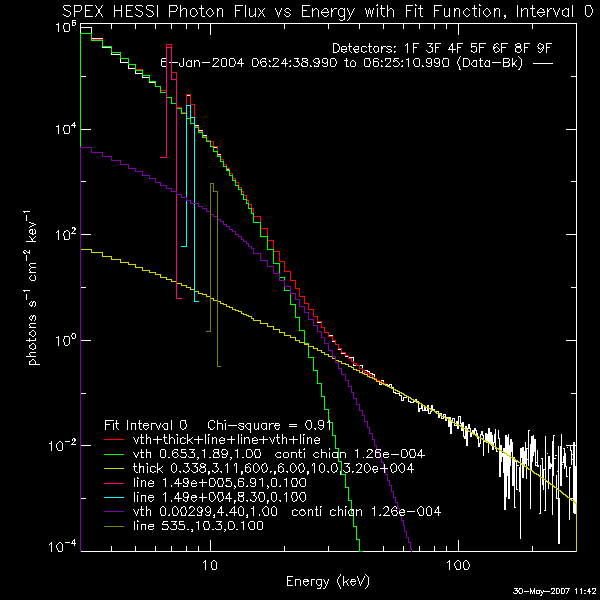 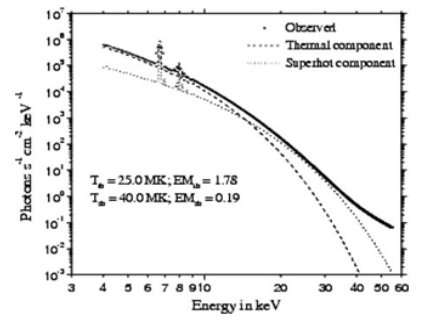 T. Mrozek					   Wrocław 31.05.07 		      		First SphinX Workshop
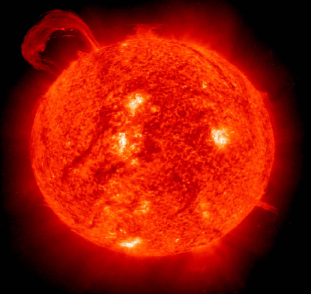 Relation between the equivalent 
width of Fe line and temperature
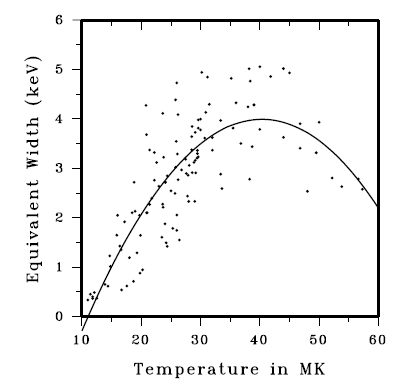 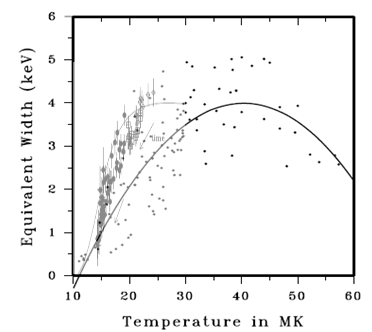 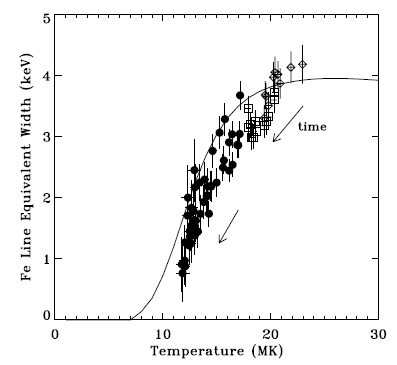 Jain 2006, J. Astrophys. Astr. 27, 175
Phillips 2004, ApJ 605, 921
T. Mrozek					   Wrocław 31.05.07 		      		First SphinX Workshop
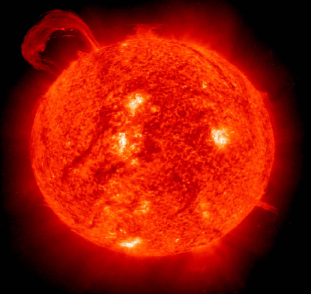 Relation between the equivalent 
width and temperature
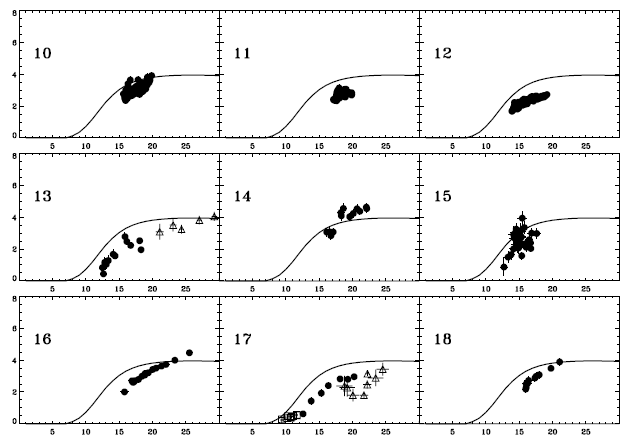 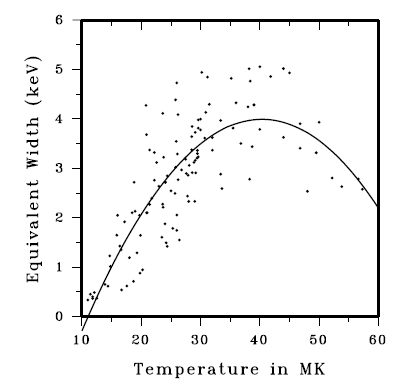 Phillips 2004, ApJ 605, 921
T. Mrozek					   Wrocław 31.05.07 		      		First SphinX Workshop
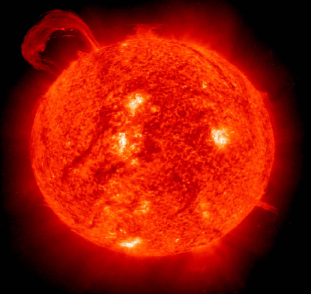 Conclusions
PIN detector works fine in the geostationary orbit 

Senstitivity is enough for measuring flux of weak flares. 

Temporal and energy resolutions are consistent with expectations

Several issues suggesting problems with absolute calibration. Photon
sepctra seem to be overestimated of an order of magnitude
T. Mrozek				   Wrocław 31.05.07 			           Wrocław First SphinX Workshop